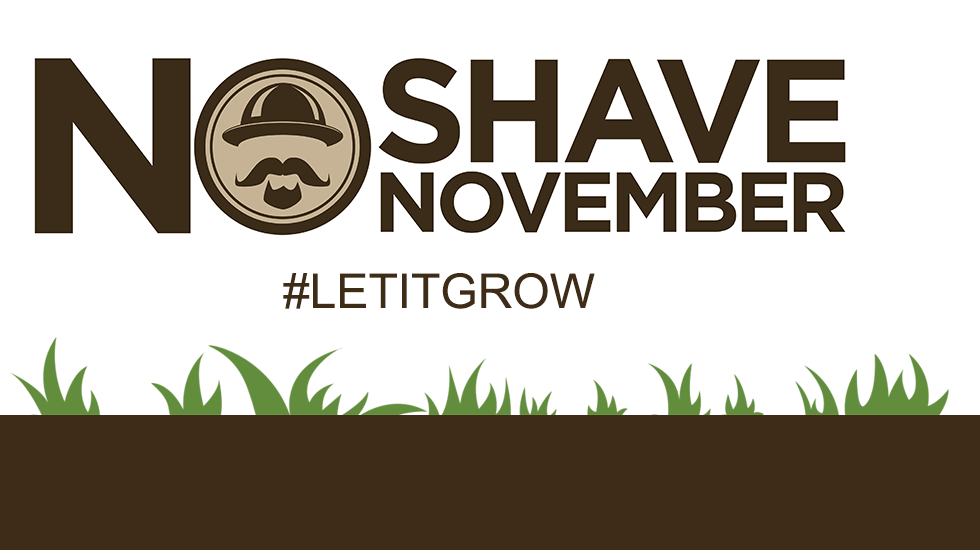 SIN
#LETITSTOP
Scriptural Precedent
John 5:14; 8:11
1 John 2:1
Hebrews 12:4
A Very “Hard Row to Hoe” for Some
2 Peter 2:12-14
Many have been “hardened through the deceitfulness of sin” (Hebrews 3:13).
They have become “accustomed to do evil” (Jeremiah 3:13).
Result: Ephesians 4:19.
Hope even for these people…
Going to take a heart transplant, a “new heart” like the one described in Ezekiel 18:31.
A new heart that says, “show me Your ways, O Lord; teach me Your paths” (Psalms 25:4).
A heart whose aim is to well pleasing to God in all things (2 Corinthians 5:10).
“No Sin November” Plan of Action
Remove stumbling blocks (Matt. 18:8-9).
Pray diligently (Matt. 6:13; 26:41).
Guard our minds (Prov. 4:23).
Choose associations carefully (Prov. 12:26).
Keep anger in check (Eph. 4:26-27).
Flee temptation and sin (Gen. 39:7-12).
Study God’s word diligently (Psa. 119:9-11).
The Hard Reality
We will fail, at least at some point (1 John 1:8, 10).
If not what we’ve done, what we’ve left undone (James 4:17).
It’s those who hate sin, who diligently strive to avoid it, who will come back to the Lord with a “broken and contrite heart” (Psa. 51:17).
One with this heart will acknowledge sin, seek the Lord’s forgiveness, and determine once again to “sin no more” (John 5:14; 8:11).
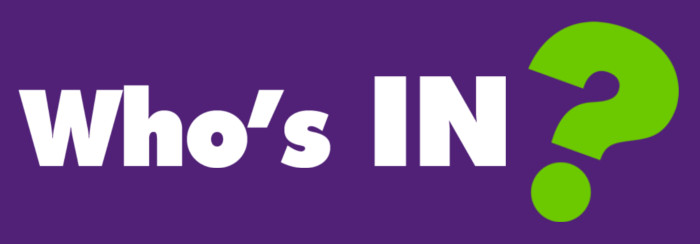